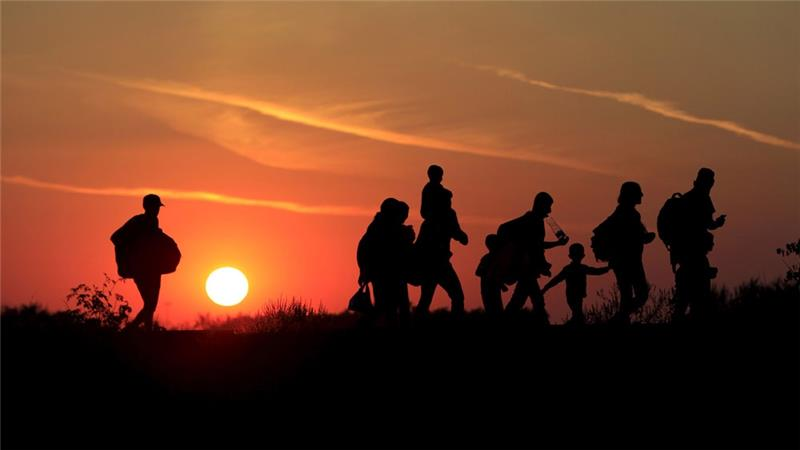 La Crisis de los Refugiados
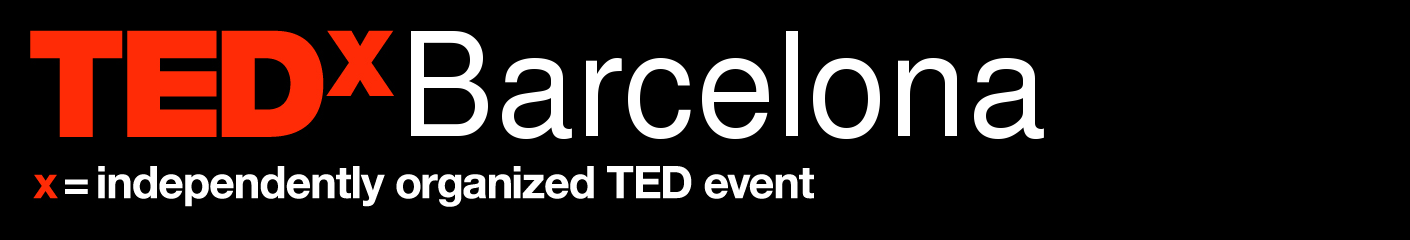 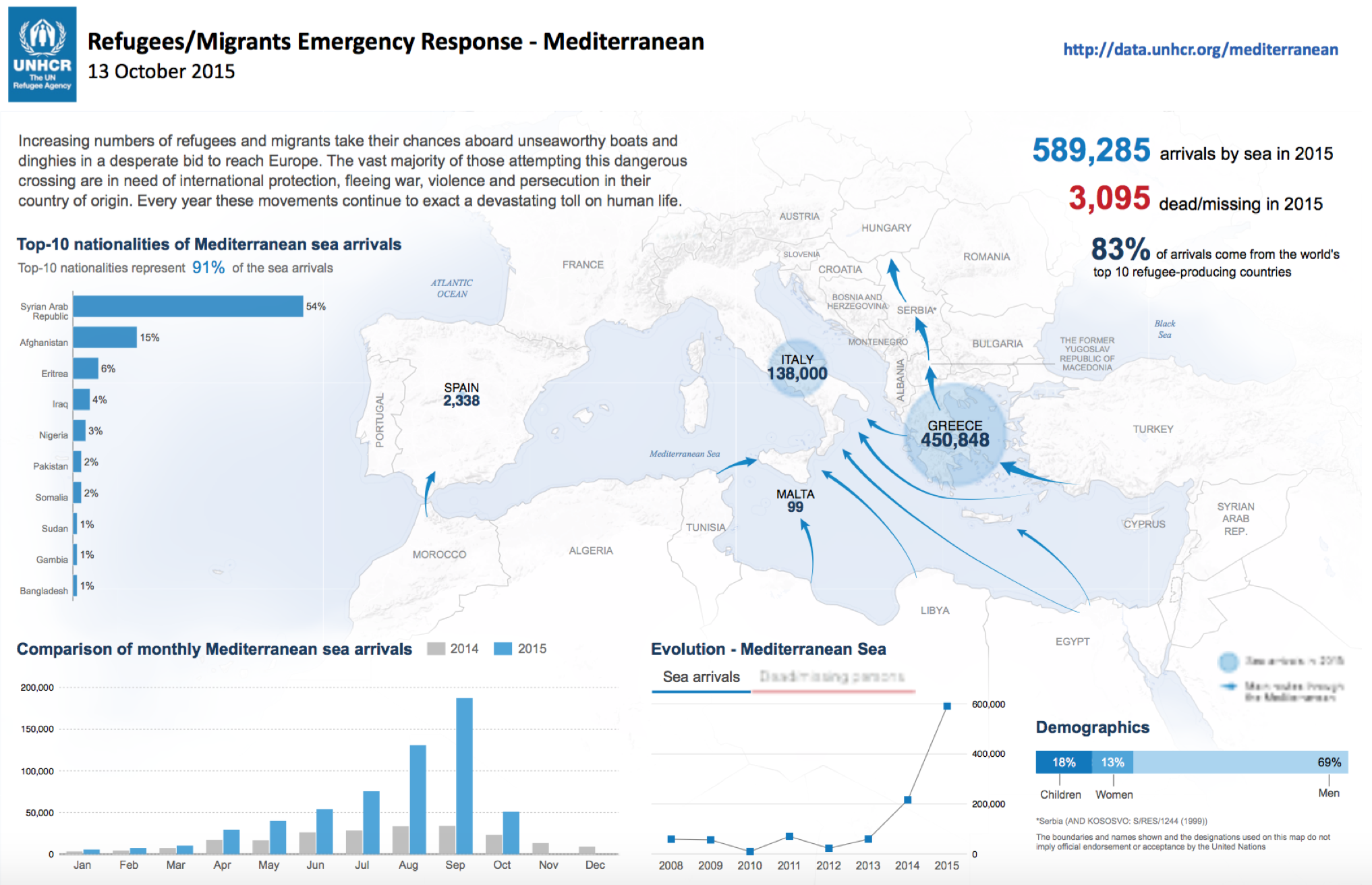 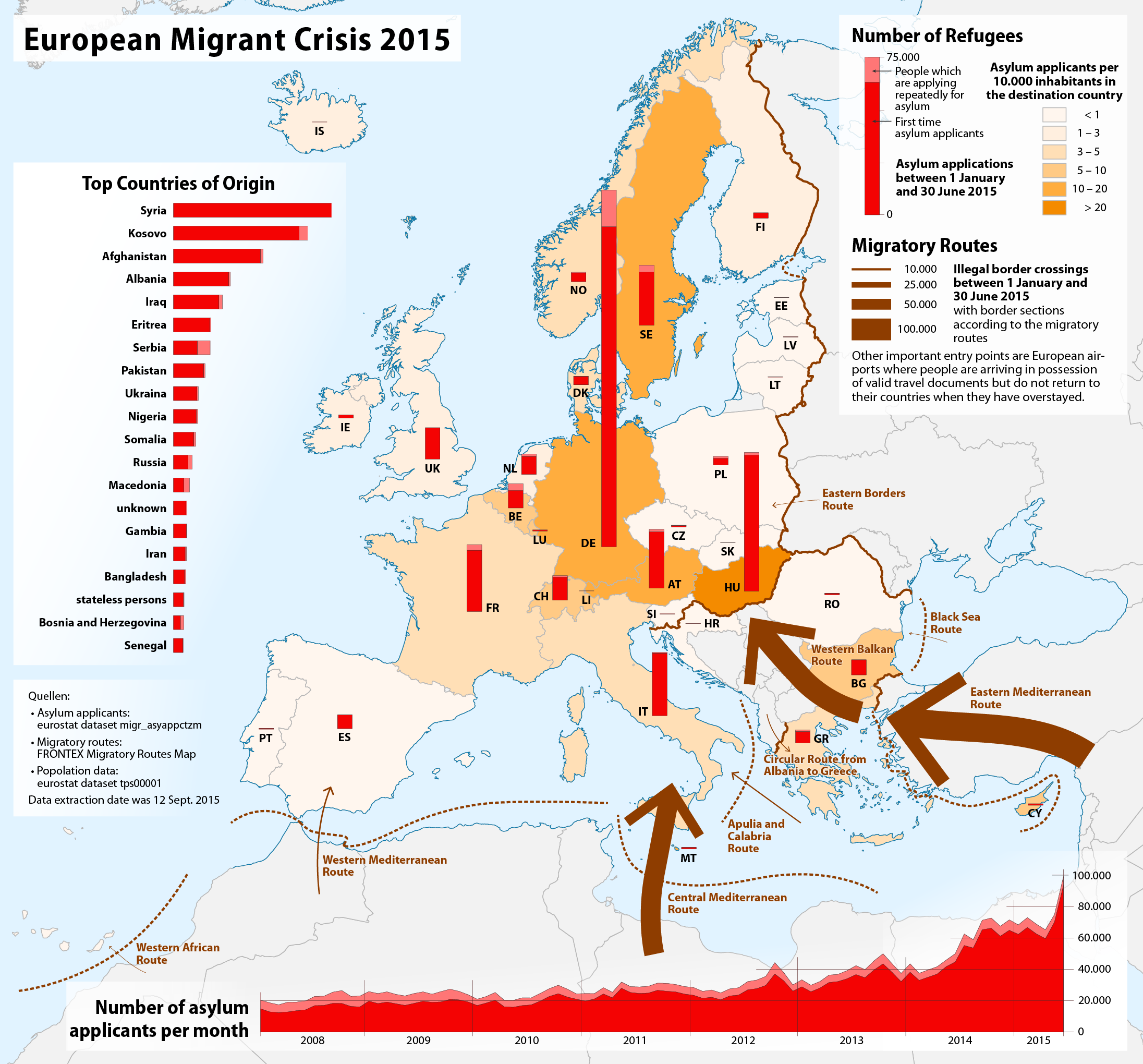 Solicitantes de asilo en la UE
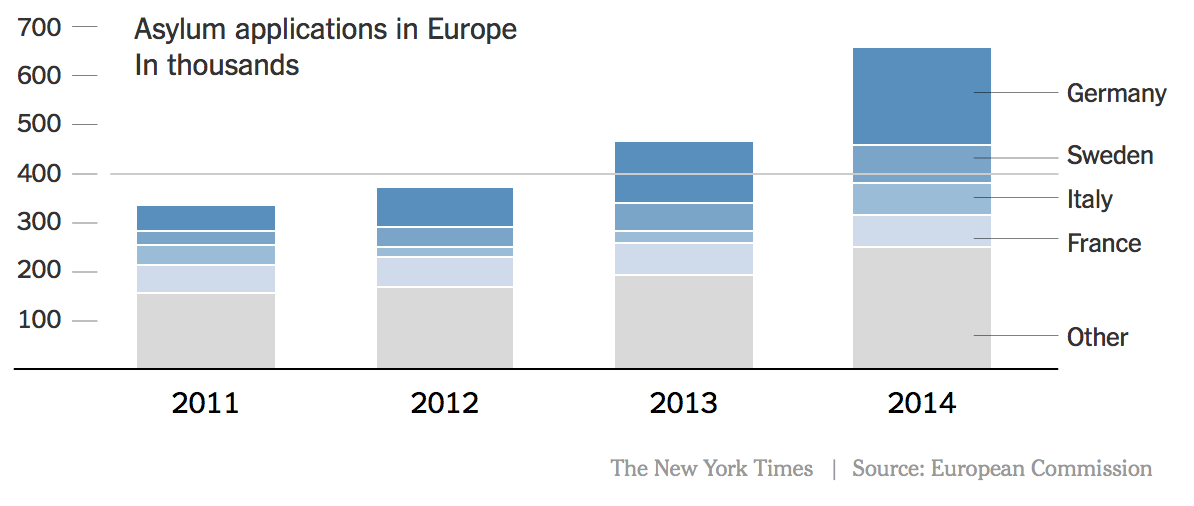 625.000
202.645
81.180
64.625
62.735
Hungría: 42.775
Reino Unido: 31.745
España: 5.947
Otros: 133.348
Solicitantes de asilo en 2014 por 1000 habitantes
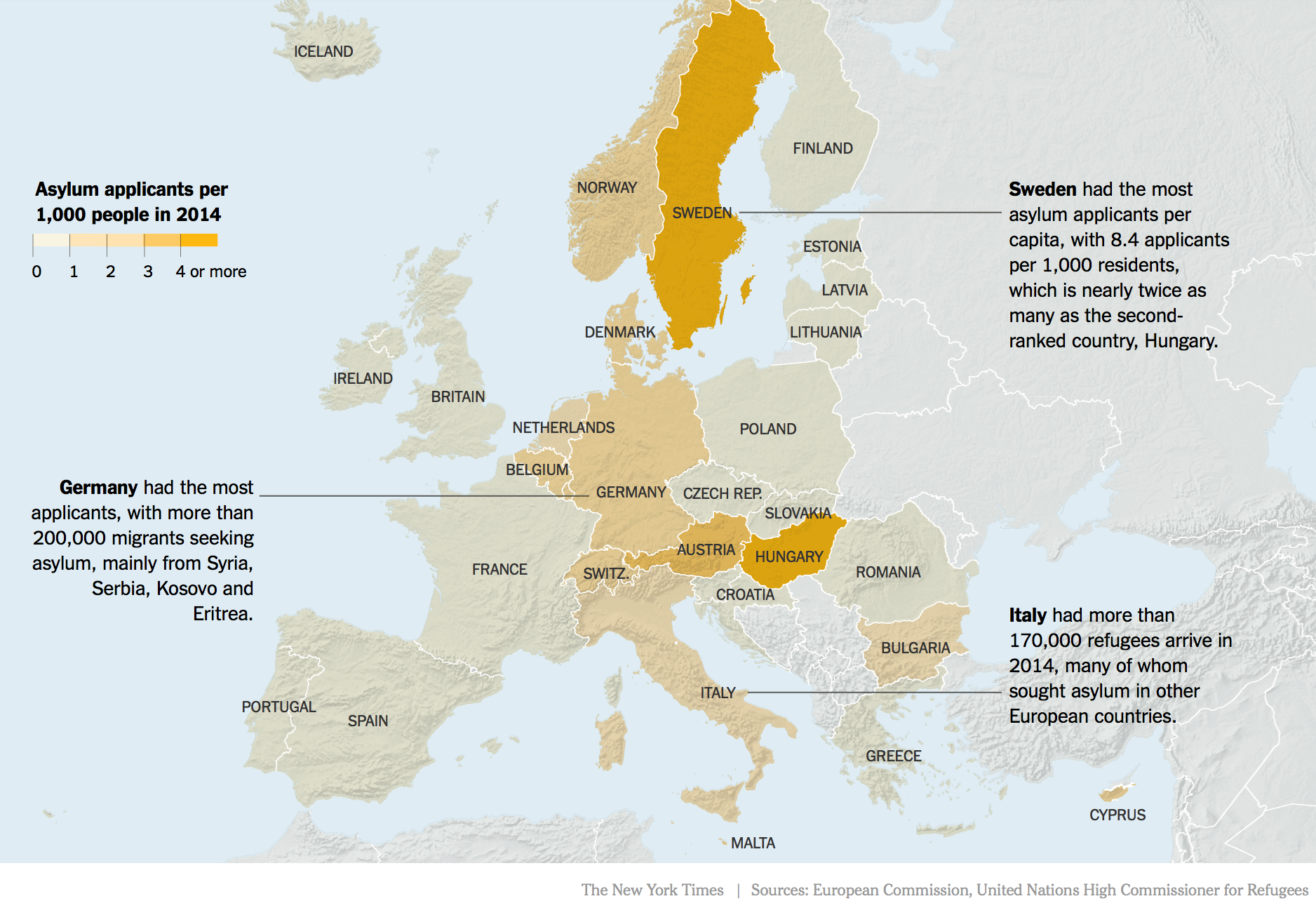 Refugiados en países árabes
2.072.290
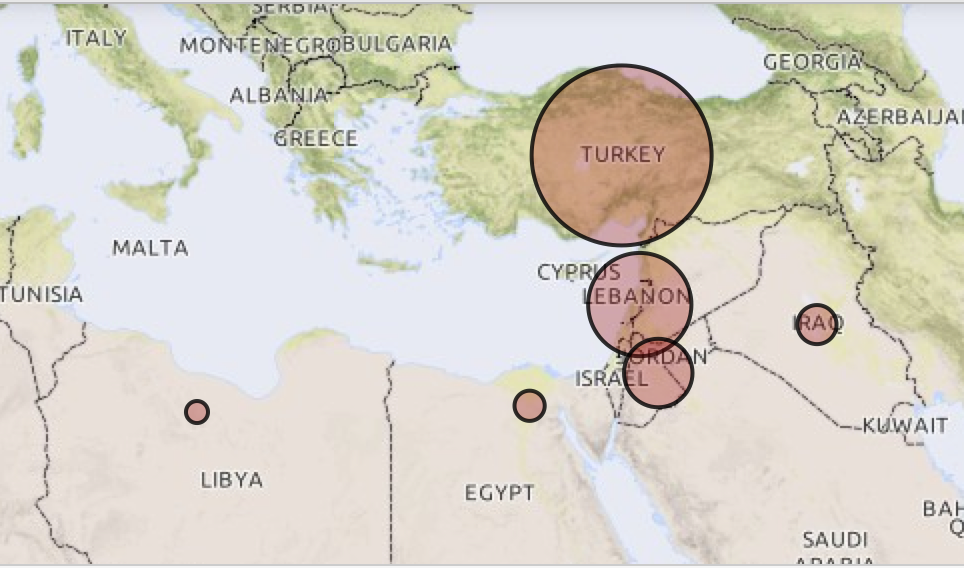 1.078.338
247.352
628.175
26.772
132.375
Fuente: UNHCR, datos de 28/9/15
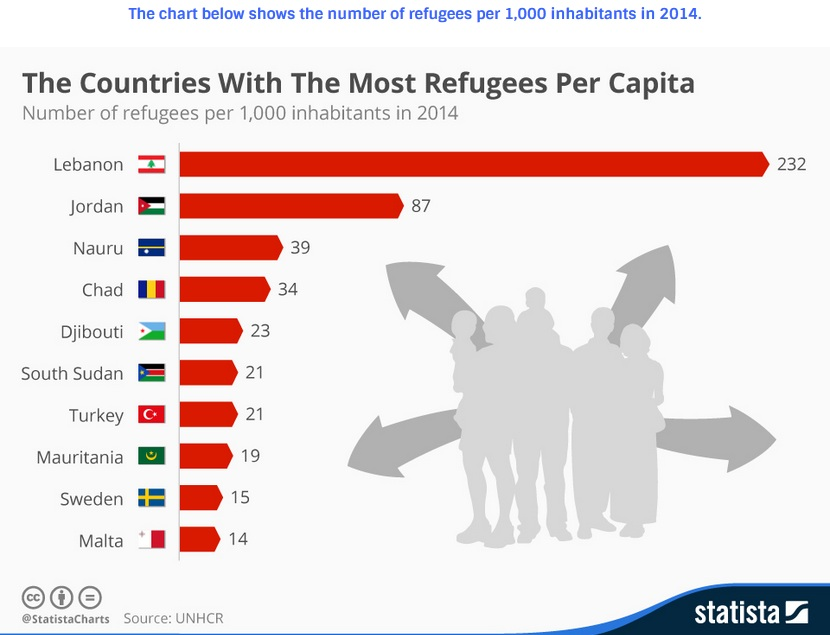 El Debate
Mensaje de Melissa Fleming
Causas
Efectos
La Política
Iniciativa Ciudadana
Asociaciones
Vuestras Propuestas
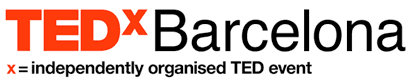 Instituciones y asociaciones
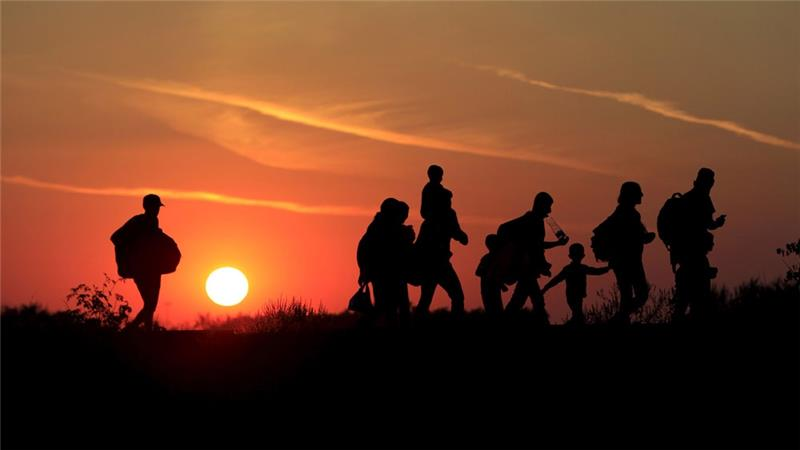 La Crisis de los Refugiados
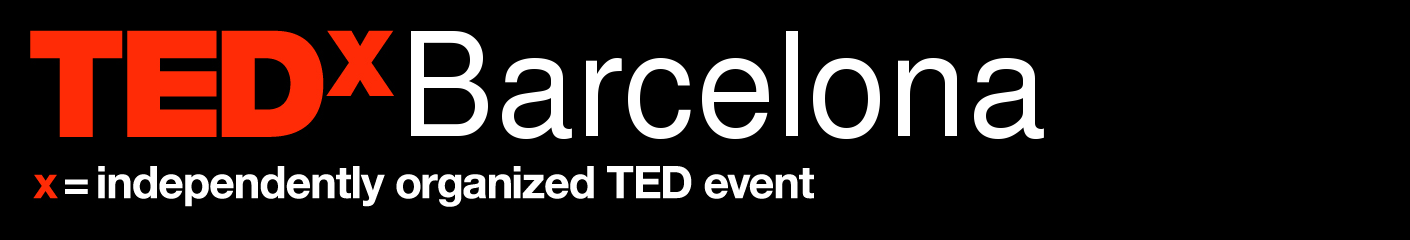